Persistence 2: SQLite
CS 344 Mobile App Development
Robert Muller
Today
SQL Concepts

Using SQLite

Demo
CS 344 Mobile App Development - Muller
SQL Concepts
SQL == Structured Query Language;

Query a front-end connected to a database;

SQL – very widely used;

SQLite : A light-weight version of SQL; fast with a small footprint

SQL/SQLite APIs available for most major programming languages: C, Java, Python, Ruby, …
CS 344 Mobile App Development - Muller
An SQL Database is a Collection of Named Tables
CS 344 Mobile App Development - Muller
An SQL Table has Columns (aka Fields) & Rows
Countries
CS 344 Mobile App Development - Muller
Each column has a given Name and Datatype
Countries
Population : int
Continent : string
CS 344 Mobile App Development - Muller
SQL Queries
A client (human or software) can issue queries that can:

retrieve information from the database;

create new tables;

can modify one or more of the tables in the database.
CS 344 Mobile App Development - Muller
Countries
sqlite> SELECT Country, Capital FROM Countries
CS 344 Mobile App Development - Muller
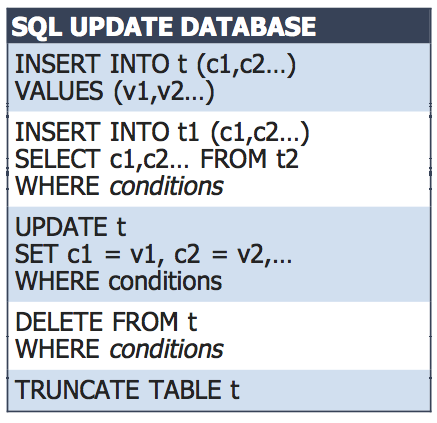 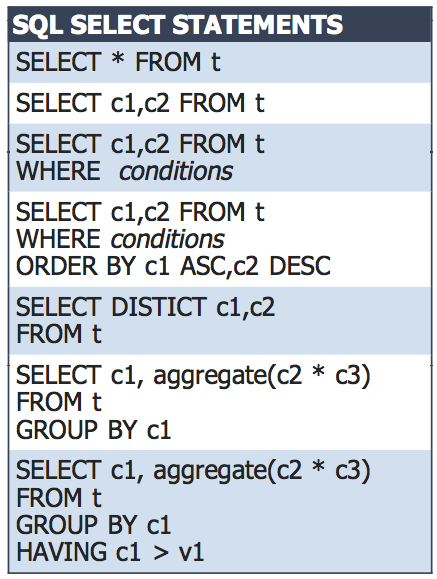 CS 344 Mobile App Development - Muller
SQL Options
Sql Framework must be linked into project
DB made off-line and is read-only:
Can be made with sqlite3 command interface
Dropped into application bundle
Read/write DB:
Can be made off-line, stashed in bundle and then copied to Documents
Can be made and modified in Documents
DB is off-device
CS 344 Mobile App Development - Muller
SQLite Interfaces
Command Line/Shell

APIs
CS 344 Mobile App Development - Muller
SQL Command Line
> sqlite3 ./mydatbase.db

SQLite version 3.6.12
Enter ".help" for instructions
Enter SQL statements terminated with a ";"
sqlite>

sqlite> create table contacts (id integer primary key autoincrement, name text, address text, phone text);

sqlite> .tables
contacts
CS 344 Mobile App Development - Muller
SQL Command Line
sqlite> insert into contacts (name, address, phone) values ("Michael Blair", "12 A Street, Berkeley CA", "916-555-2323");

sqlite> insert into contacts (name, address, phone) values ("Mike Parks", "10 Upping Street, Boise ID", “444-444-1212");

sqlite> select * from contacts;
1|Michael Blair|12 A Street, Berkeley CA|916-555-2323
2|Mike Parks|10 Upping Street, Boise ID|444-444-1212

sqlite> select * from contacts where name="Mike Parks";
2|Mike Parks|10 Upping Street, Idaho|444-444-1212

sqlite> .exit
CS 344 Mobile App Development - Muller
Command Line InterfacePopulating the Countries Table
/> sqlite3
sqlite> CREATE TABLE Countries (Country TEXT, 
                                                           Continent TEXT,
                                                           Capital TEXT,
                                                           Population integer,
                                                           Area integer);
sqlite> INSERT INTO Countries (Country, …, Area) VALUES            
                                                       (’Mexico’, …, 1923039);
sqlite> …
CS 344 Mobile App Development - Muller
Linking the SQL Framework
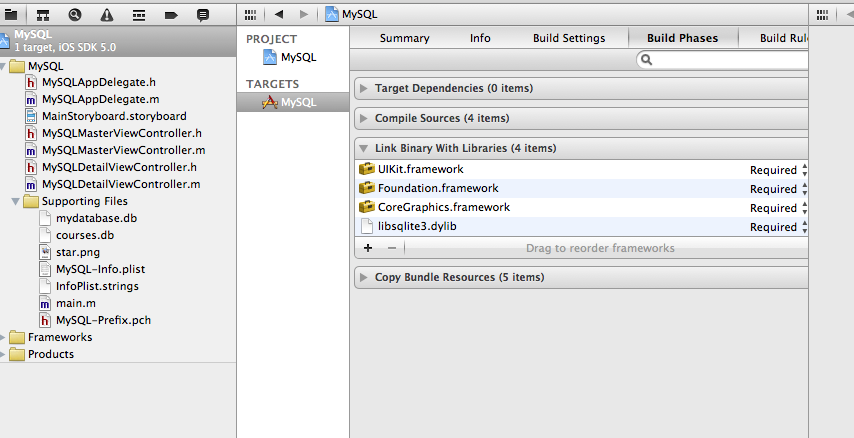 CS 344 Mobile App Development - Muller
Marshalling String Representations
NSString *querySQL = 
			@"SELECT COURSE_NUMBER, TITLE FROM COURSE";                

const char *query_stmt = [querySQL UTF8String];
CS 344 Mobile App Development - Muller
sqlite API
sqlite3_open() - Opens specified database file. If the database file does not already exist, it is created.
sqlite3_close() - Closes a previously opened database file.
sqlite3_prepare_v2() - Prepares a SQL statement ready for execution.
sqlite3_step() - Executes a SQL statement previously prepared by the sqlite3_prepare_v2() function.
CS 344 Mobile App Development - Muller
sqlite API
sqlite3_column_<type>() - Returns a data field from the results of a SQL retrieval operation where <type> is replaced by the data type of the data to be extracted (text, blob, bytes, int, int16 etc).
sqlite3_finalize() - Deletes a previously prepared SQL statement from memory.
sqlite3_exec() - Combines the functionality of sqlite3_prepare_v2(), sqlite3_step() and sqlite3_finalize() into a single function call.
CS 344 Mobile App Development - Muller
SQLite3 API for C : sqlite3.h
int sqlite3_open(const char *filename,
												/* db filename  */
							 sqlite3 **ppDb
                                                 /* OUT: db handle */
                               );
CS 344 Mobile App Development - Muller
Digression : Pass-by-reference in C
sqlite3 *myDB = NULL;
int stat = sqlite3_open(@”myFile.db”, …);
Problem: sqlite3_open wants to “return” 2 values:

	1. a handle for an opened database,

	2. a status indicator telling the caller what happened.
CS 344 Mobile App Development - Muller
Digression : Pass-by-reference in C
sqlite3 *myDB = NULL;
int stat = sqlite3_open(@”myFile.db”, myDB);
Stack Frame
“myFIle.db”
myDB
1000
CS 344 Mobile App Development - Muller
Digression : Pass-by-reference in C
sqlite3 *myDB = NULL;
int stat = sqlite3_open(@”myFile.db”, myDB);
Stack Frame
“myFIle.db”
myDB
1000
CS 344 Mobile App Development - Muller
Digression : Pass-by-reference in C
sqlite3 *myDB = NULL;
int stat = sqlite3_open(@”myFile.db”, &myDB);
Stack Frame
“myFIle.db”
myDB
1000
CS 344 Mobile App Development - Muller
Digression : Pass-by-reference in C
sqlite3 *myDB = NULL;
int stat = sqlite3_open(@”myFile.db”, &myDB);
Stack Frame
“myFIle.db”
myDB
1000
1000
CS 344 Mobile App Development - Muller
Digression : Pass-by-reference in C
sqlite3 *myDB = NULL;
int stat = sqlite3_open(@”myFile.db”, &myDB);
Stack Frame
“myFIle.db”
myDB
1000
CS 344 Mobile App Development - Muller
Digression : Pass-by-reference in C
sqlite3 *myDB = NULL;
int stat = sqlite3_open(@”myFile.db”, &myDB);
Stack Frame
“myFIle.db”
An Actual
DB
myDB
1000
CS 344 Mobile App Development - Muller
Digression : Pass-by-reference in C
sqlite3 *myDB = NULL;
int stat = sqlite3_open(@”myFile.db”, &myDB);
An Actual
DB
myDB
1000
CS 344 Mobile App Development - Muller
SQLite3 API for C : exec
int sqlite3_exec(
              sqlite3 *,               /* An open db */  
              const char *sql,  /* SQL cmd */
              int (*callback)(void*, int, char**,char**),
                                            /* Callback function */
              void *,                  /* 1st arg to callback */
              char **errmsg    /* Error msg */
              );
CS 344 Mobile App Development - Muller
exec callbacks
int sqlite3_exec(sqlite3 *,const char *sql,
              int (*callback)(void *, int, char**, char**),
              void *, char **errmsg);
The callback is a function that will be executed once 
For each row in the relation resulting from the query.
CS 344 Mobile App Development - Muller
Demo
CS 344 Mobile App Development - Muller
Documentation & Tutorials
See e.g.,
http://souptonuts.sourceforge.net/readme_sqlite_tutorial.html
CS 344 Mobile App Development - Muller